STRUCTURE NUMERO BCE communication structuree precompte professionnel (PRP)
STRUCTURE NUMERO BCE communication structuree (PRP)
AS IS structure numéro BCE

0.xxx.xxx.xxx

TO BE structure nouveau numéro BCE
A partir du 1/1/2023, la BCE pourra attribuer des numéros BCE qui commencent avec le chiffre ‘1’

1.xxx.xxx.xxx 
Il doit donc être possible d’établir une communication structurée pour les numéros  BCE qui commencent avec ‘1’
STRUCTURE NUMERO BCE communication structuree (PRP)
Structure numéro BCE commençant avec 0
0 est omis 
Déclarant mensuel 
Positions 1 à 7 du numéro d’entreprise + 601 à 612 (année 2026, 2030) + check-digit (2 positions)
Positions 1 à 7 du numéro d’entreprise + 701 à 712 (année 2023, 2027) + check-digit
Positions 1 à 7 du numéro d’entreprise + 801 à 812 (année 2024, 2028) + check-digit
Positions 1 à 7 du numéro d’entreprise + 901 à 912 (année 2025, 2029) + check-digit
601 à 612 se répète tous les 4 ans 
Déclarant trimestriel 
Positions 1 à 7 du numéro d’entreprise + 631 à 634 (année 2026, 2030)  +check-digit
Positions 1 à 7 du numéro d’entreprise + 731 à 734 (année 2023, 2027)  + check-digit
Positions 1 à 7 du numéro d’entreprise + 831 à 834 (année 2024, 2028)  + check-digit
Positions 1 à 7 du numéro d’entreprise + 931 à 934 ((année 2025, 2029) + check-digit
631 à 634 se répète tous les 4 ans
STRUCTURE NUMERO BCE communication structuree (PRP)
Exemple d’un numéro BCE commençant avec “0” : rien ne change

Numéro BCE : 0313.246.355 déclarant mensuel periode mai 2023 

“0” est omis
Les 7 premier chiffres: 3132463
Année et période: 705
Check-digit: 25 

Communication structurée période mai 2023: 313/2463/70525.
Rien ne change : la déclaration et le paiement iront directement sur la référence  0313.246.355 periode mai 2023.
STRUCTURE NUMERO BCE communication structuree (PRP)
Structure d’un numéro BCE commençant avec 1
1 est omis 
Déclarant mensuel 
Positions 1 à 7 du numéro d’entreprise + 101 à 112 (année 2026, 2030) + check-digit (2 positions)
Positions 1 à 7 du numéro d’entreprise + 201 à 212 (année 2023, 2027) + check-digit
Positions 1 à 7 du numéro d’entreprise + 301 à 312 (année 2024, 2028) + check-digit
Positions 1 à 7 du numéro d’entreprise + 401 à 412 (année 2025, 2029) + check-digit
101 à 112 se répète tous les 4 ans
Déclarant trimestriel 
Positions 1 à 7 du numéro d’entreprise + 131 à 134 (année 2026, 2030)  +check-digit
Positions 1 à 7 du numéro d’entreprise + 231 à 234 (année 2023, 2027)  + check-digit
Positions 1 à 7 du numéro d’entreprise + 331 à 334 (année 2024, 2028)  + check-digit
Positions 1 à 7 du numéro d’entreprise + 431 à 434 ((année 2025, 2029) + check-digit
131 à 134 se répète tous les 4 ans
STRUCTURE NUMERO BCE communication structuree (PRP)
Exemple d’un numéro BCE qui commence avec ‘1’

En 2023 création numéro BCE: 1313.246.376 déclarant mensuel période mai 2023

“1” est omis
Les 7 premier chiffres : 3132463
Année et période : 205
Check-digit : 10

Communication structurée période mai 2023 : 313/2463/20510
La déclaration et le paiement iront directement sur la référence 1313.246.355 période mai 2023.
STRUCTURE NUMERO BCE communication structuree (PRP)
Le programme Finprof ‘ calcul d’une communication structurée’ sera adapté mais la date n’est pas encore connue
https://eservices.minfin.fgov.be/FINPROF-UTIL/ouvrirCommunication.do
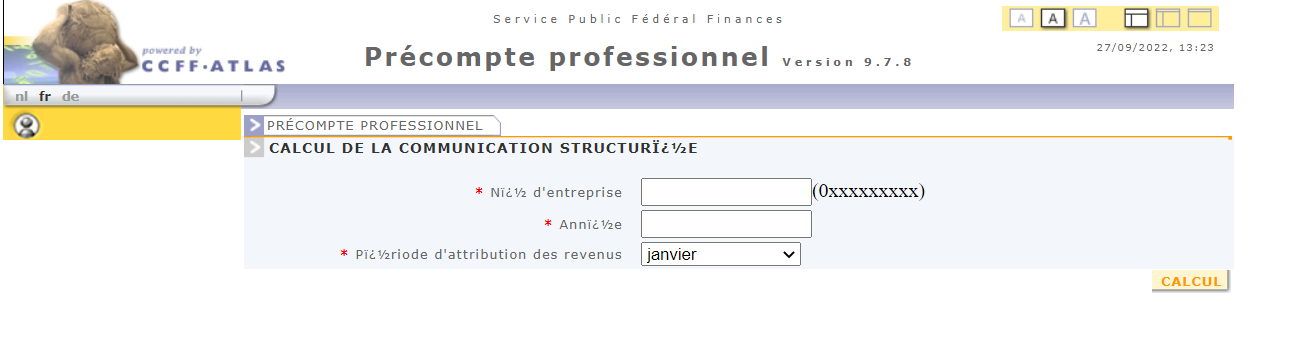